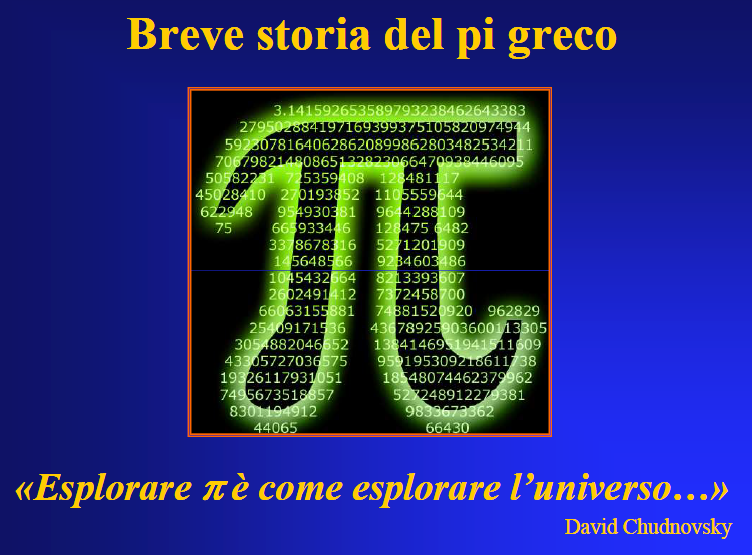 IL PI GRECO E’

 - una costante
   matematica 

- un numero 
   irrazionale
 
- un numero trascendente
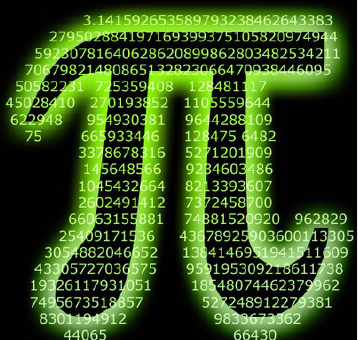 p  Interviene spesso in
     matematica, fisica, statistica,
     ingegneria, biologia, astronomia
     e persino nelle arti
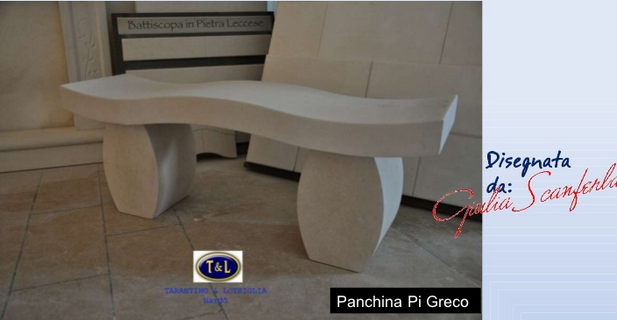 Il simbolo  p  è stato introdotto 
nel 1706 dal matematico gallese
William Jones
p  corrisponde alla lettera
    greca iniziale di Pitagora
Ed ancora
p   come l’iniziale della parola    

Greca
     perimetros  (perimetro)
p   è conosciuto anche come


     - la costante di Archimede

     - la costante di Ludolph
       (o numero di Ludolph)
DEFINIZIONE
DI
PI GRECO
Nella geometria piana
p viene definito come il rapporto tra la misura della lunghezza della circonferenza e la misura della lunghezza del diametro di un cerchio
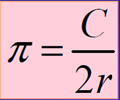 Il problema di determinare il 

rapporto di una circonferenza e il

suo diametro è molto antico, ed è

nato da considerazioni pratiche.
Furono gli artigiani o gli agrimensori

 babilonesi a sentire la necessità di

 quantificare questo rapporto.
O forse furono i costruttori di carri,

 che volevano sapere quanta strada

 potesse percorrere una ruota di un

 certo diametro in un giro
Sempre nella geometria piana
p   viene definito anche come
     l’area di un cerchio
     di raggio 1
Un po’ di storia
I primi

ad utilizzare il

 pi greco

furono i
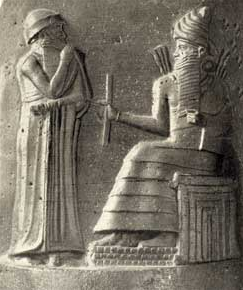 Babilonesi
 
nel 2000 a.C.
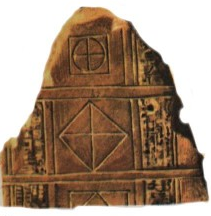 I Babilonesi 
                   
                   osservarono che

 la lunghezza della circonferenza

 di un cerchio era uguale a circa 

   il triplo del suo diametro
Più precisamente, essi calcolarono 

la lunghezza della circonferenza 

inscritta nell’esagono regolare 

e trovarono come 
     
        valore 
      
    p = 3,125
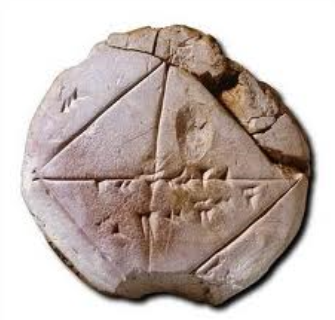 Altre tracce di
 
      pi greco 

si trovano nel       

Papiro di Rhind
    (1650 a.C.) 

Gli Egiziani consideravano il valore p corrispondente a  256/81  pari a circa   3,1605
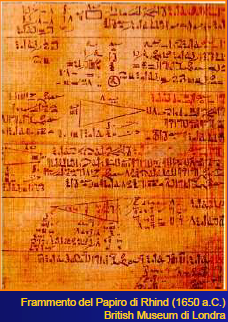 Anche gli Ebrei 

conoscevano il rapporto tra

la lunghezza della  circonferenza

e il suo diametro 
 
Lo consideravano pari a 3
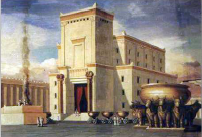 Si legge nella

     Bibbia
“ Fece il Mare, un bacino di metallo fuso di dieci cubiti da un orlo all’altro, perfettamente rotondo; la sua altezza era di cinque cubiti e una corda di trenta cubiti lo poteva cingere intorno”
                                          Antico Testamento, I Re, 7:23
           Datazione: circa 550 a.C.
Nel quarto secolo a.C. i Greci 

cominciano a studiare il cerchio

 per trovare un rapporto definitivo

 fra un cerchio e un quadrato
Iniziano i tentativi per risolvere
 uno dei più antichi problemi
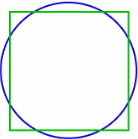 LA QUADRATURA 
DEL CERCHIO
Costruire un quadrato con la stessa area del cerchio
Il primo fu Anassagora di Clazomene  (500 - 428 a.C.)

Poco tempo dopo Antifone e Brisone di Eraclea, contemporanei di Socrate (469 - 399 a.C.) tentarono di trovare l’area del cerchio usando una brillante nuova idea:
IL PRINCIPIO DI ESAUSTIONE
Se si prende un esagono e si raddoppiano i suoi lati trasformandolo in un
decagono, e poi li si
raddoppia ancora, e
ancora, prima o poi si
avrà un poligono con un numero di lati tanto grandi da essersi trasformato in un cerchio
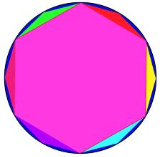 Antifone stimò l’area del cerchio

 calcolando l’area di successivi

 poligoni, dal

 numero di lati 

sempre maggiore,

 in esso inscritti
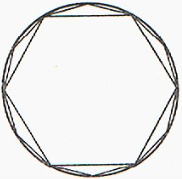 Brisone calcolò le aree di due poligoni, uno inscritto e l’altro circoscritto ad un cerchio ed ipotizzò che l’area del cerchio dovesse essere compresa fra le aree dei due poligoni
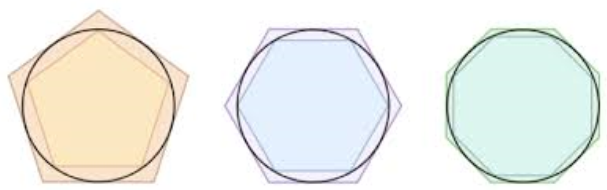 Dopo circa due secoli, nel 225 a.C. 

Archimede di Siracusa si dedicò 

allo studio del cerchio.
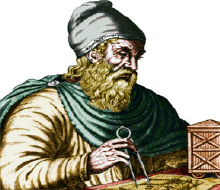 Nei suoi calcoli usò i metodi di 

esaustione di Antifone e Brisone 

applicati ai perimetri dei due 

Poligoni inscritti e circoscritti 

e trovò un’approssimazione 

alla circonferenza del cerchio
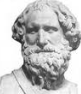 Si legge nel suo libro “Misura del cerchio”
“La circonferenza di ogni cerchio è tripla del diametro, più una parte minore di un settimo del diametro e maggiore di dieci settantunesimi”
Per Archimede  

pi greco 

è un valore compreso tra

223/71  e  22/7

La cui media vale

3,1419
Nel 1706 il matematico

William Jones

introduce per la prima

volta il simbolo
p
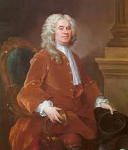 Nel 1761 Johann Lambert dimostra
che p è un numero irrazionale, cioè
non può essere scritto come
quoziente di due interi;


                      le sue cifre decimali
                      sono infinite e non 
                      presentano una
                      regolarità definibile
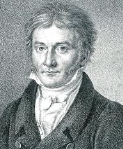 Nel 1882 il matematico tedesco

Ferdinand von Lindemann
dimostra che  p  è trascendente

cioè non può essere

soluzione di una

equazione algebrica
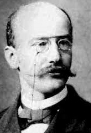 Da questa dimostrazione consegue l’impossibilità della 
“quadratura del cerchio”
Afferma Lindemann:


“Rassegnatevi! Il cerchio non si può quadrare”
Da questo momento iniziò lo

 studio – sfida 

 per la ricerca del 

maggior numero di cifre decimali 

per   p
Nel 1945  D.F. Ferguson                                   

                                                     lavorando per                            

                                                     un anno intero,

                                                     con carta e penna,
                                      
                                                      calcolò 530 cifre

                                                       di p
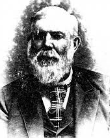 Con l’avvento dei computer

il calcolo delle cifre di p

divenne sempre 

più veloce
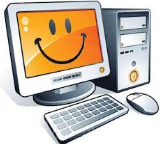 Nel 1982 
Yoshiaki Tamura e Yasumasa Kanada
trovarono  8.388.608  cifre 
In meno di 30 ore
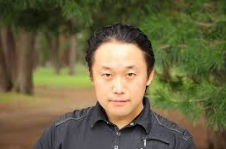 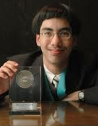 Il 2 agosto 2010

                     Shigeru Kondo
 
                   determina

5 miliardi di cifre in 90 giorni
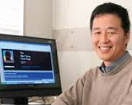 Ma la sfida . . .
continua !
Le prime 100 cifre decimali di  p 
sono:
3,14159 26535 89793 23846

 26433 83279 50288 41971

 69399 37510 58209 74944

 59230 78164 06286 20899

 86280 34825 34211 7067…
FORMULE CHE RIGUARDANO  p
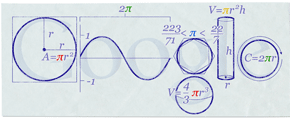 FORMULE CHE RIGUARDANO  p
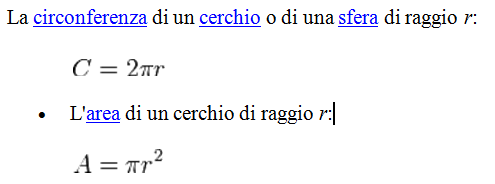 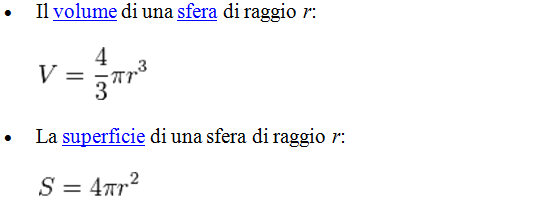 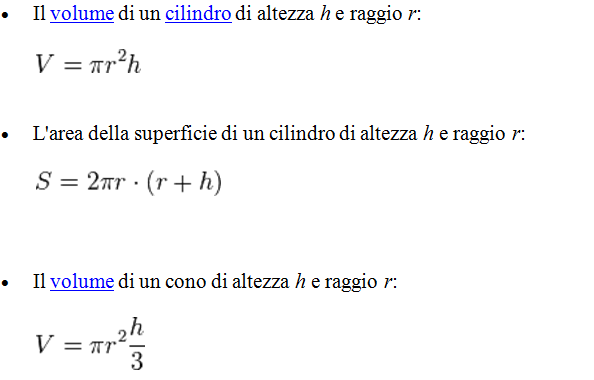 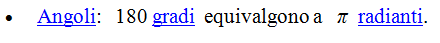 Sitografia

http://it.wikipedia.org/wiki/Pi_preco 
 http://areeweb.polito.it/didattica/polymat/htlmS/argoment/APPUNTI/TESTI/Apr_03/pi-day.htm  

 http://leggereper.wordpress.com/2013/04/16/pi-greco-un-numero-affascinante/

htpp;://www.mateureka.it
   
http://www.levisoft.it/archivio2009/05/29/il-misterioso-legame-tra-i-fiumi-e-il-pi-greco-raccontato-da -alessandro-baricco-e-simon-sing-e speculazione-sulla-soluzione-di-questo-enigma